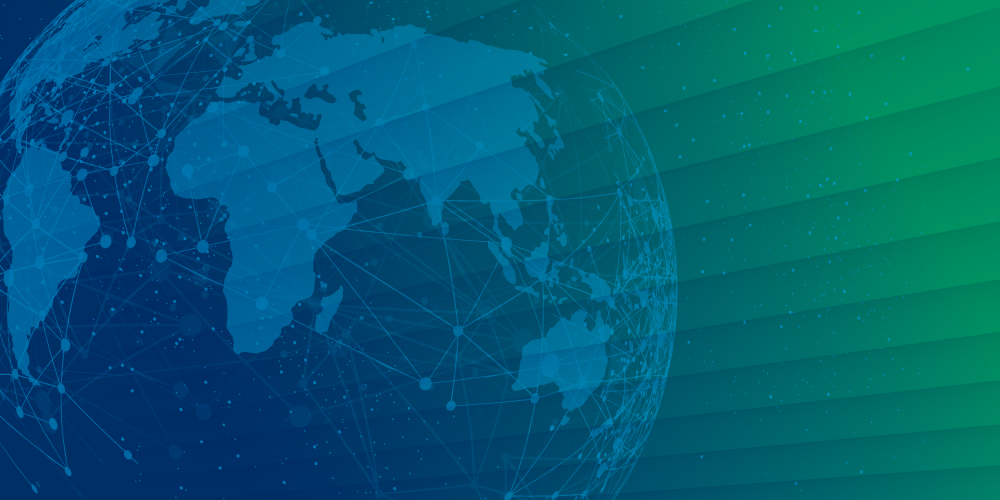 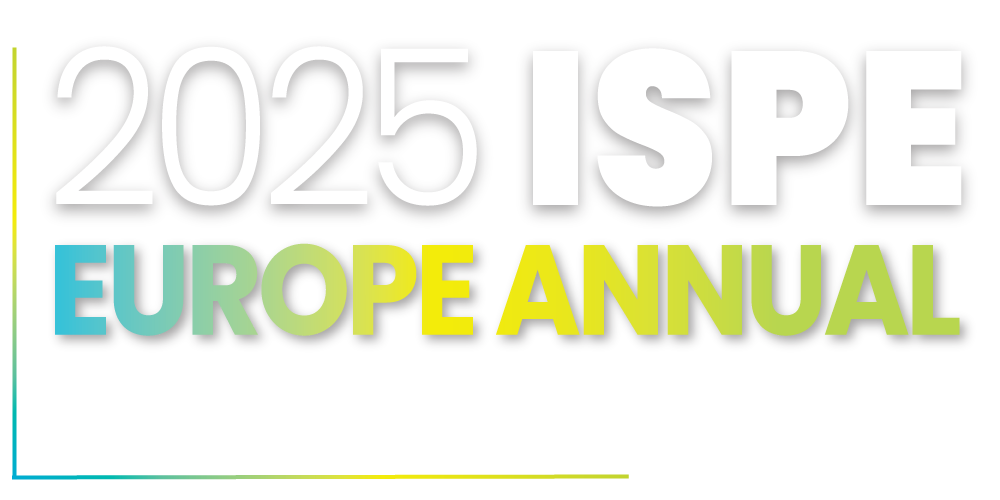 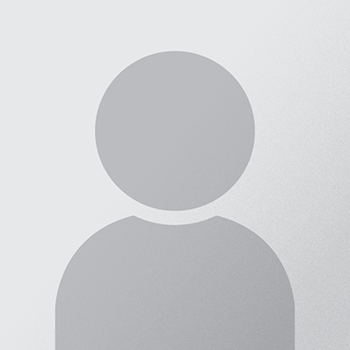 I’m proud to be an #ISPEEuropeAnnual conference speaker.
JOIN US FOR THIS PRESENTATION
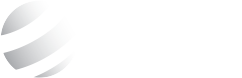